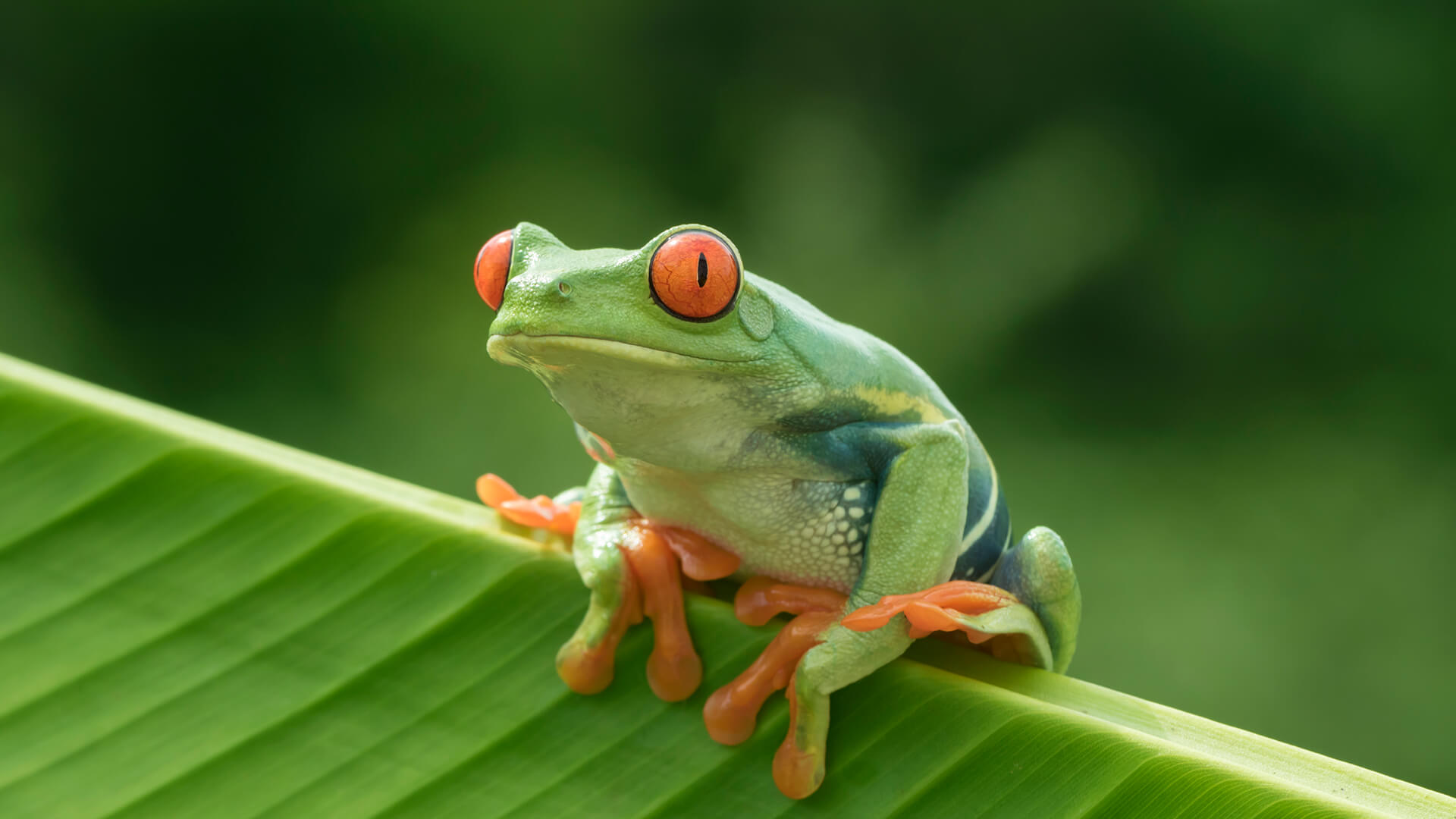 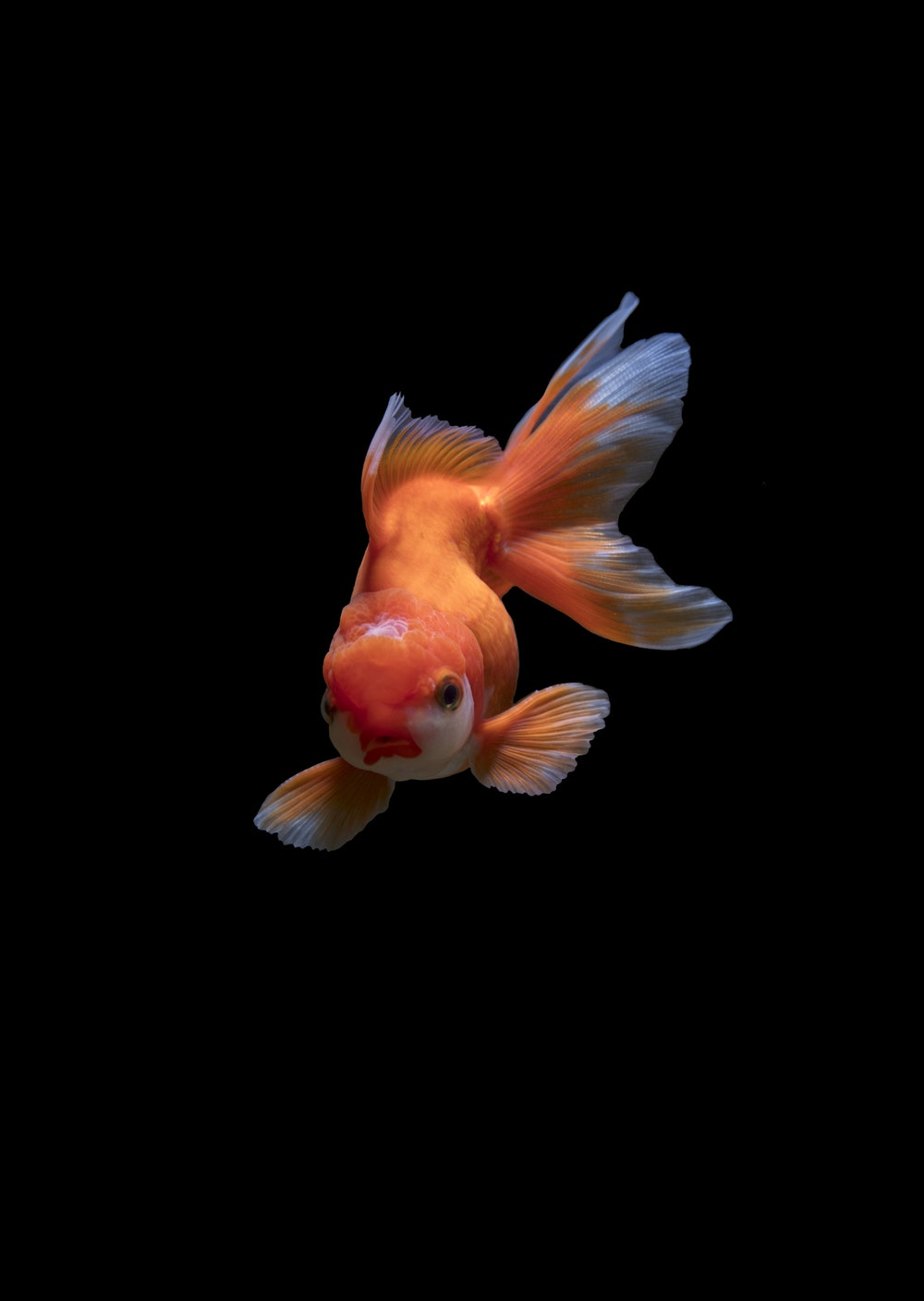 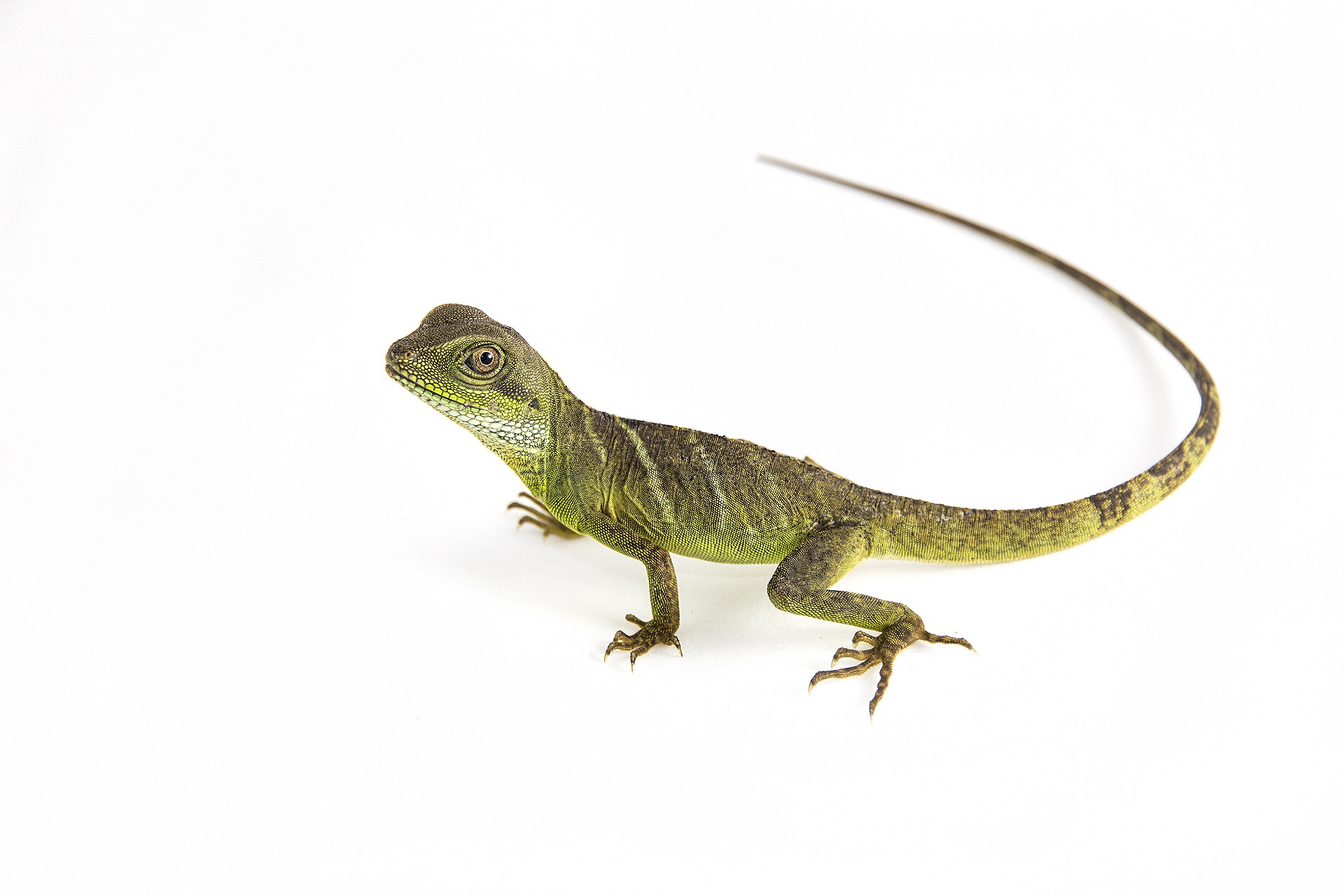 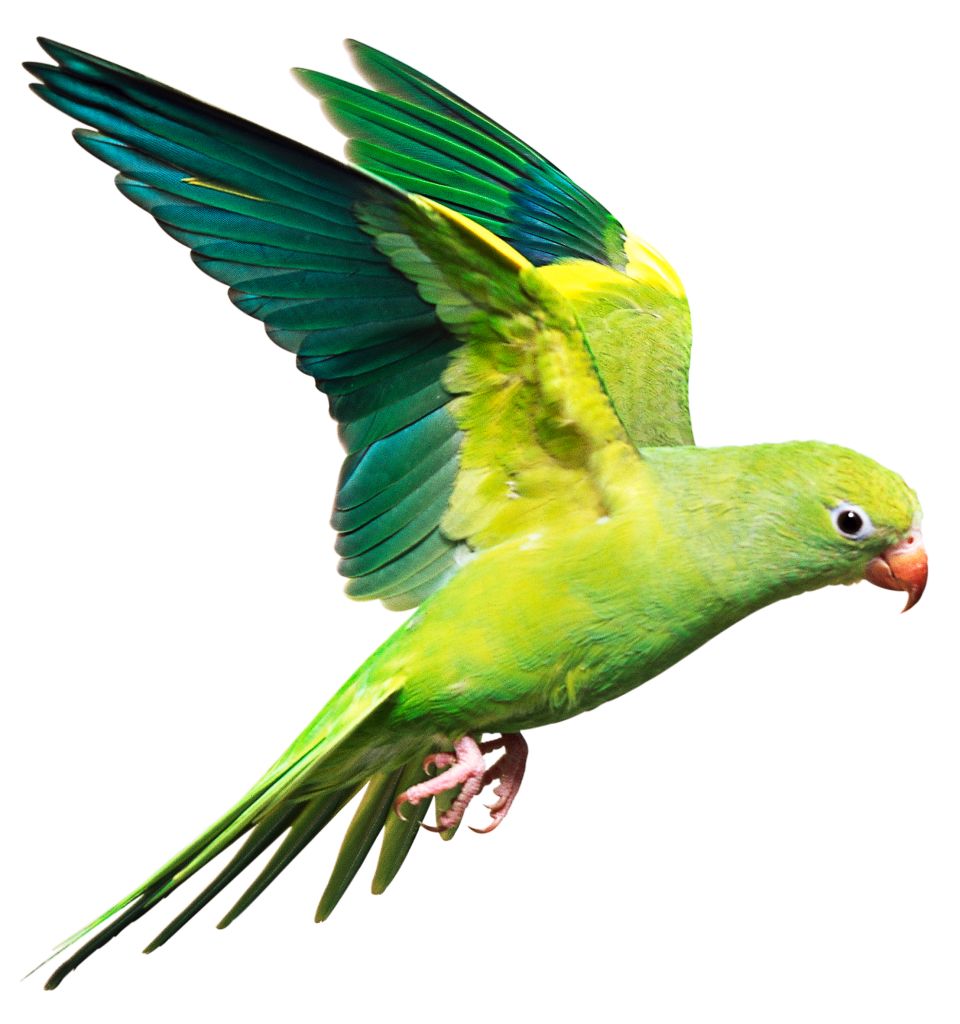 Obehová sústava
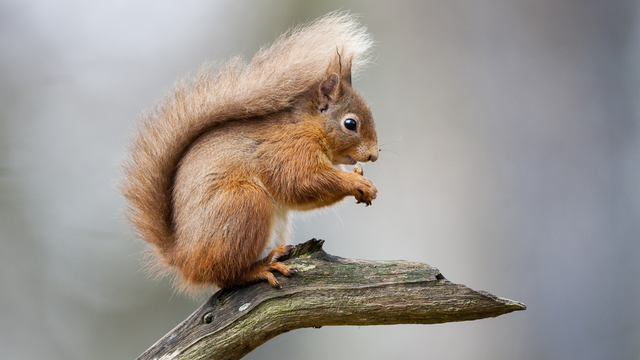 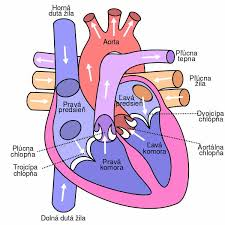 Čo musím vedieť
Aký význam má krv, srdce a cievy v OS stavovcov? 
Porovnať stavbu srdca rýb, obojživelníkov, plazov, vtákov a cicavcov. 
Zdôvodniť význam zatvorenej obehovej sústavy.
Rozdiel medzi malým a veľkým krvným obehom. 
Vedieť porovnať žily a tepny.
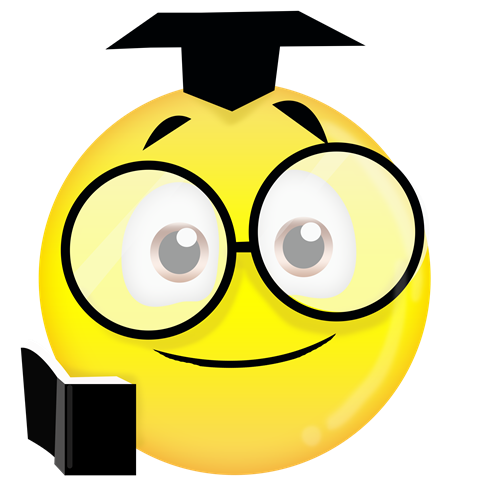 Zopakujme
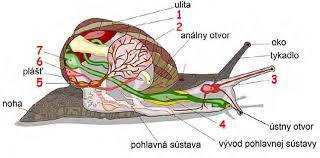 Aký význam majú telové tekutiny bezstavovcov? 
spájajú všetky bunky a orgány tela, poskytujú vhodné podmienky na premenu látok a energie a tak utvárajú vnútorné prostredie organizmu (homeostázu), ktorého zloženie sa regulačnými mechanizmami udržiava stále.
Aký typ OS má slimák ? 
Otvorenú 
Vysvetli princíp zatvorenej OS u dážďovky
Obehová sústava dážďovky je zatvorená. Krv prúdi chrbtovou aj brušnou cievou a rozvádza po celom tele organické látky a kyslík.
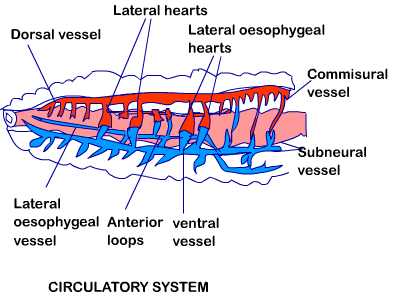 OS stavovcov
Funkcia: obeh a rozvod látok po tele (u vtákov a cicavcov aj stálu teplotu tela)
Typy: 
Zatvorená – telové tekutiny v uzavretom obehu 
Otvorená – tt sa rozlievajú do celého tela
Časti
CIEVY
SRDCE
TELOVÉ TEKUTINY 
TT
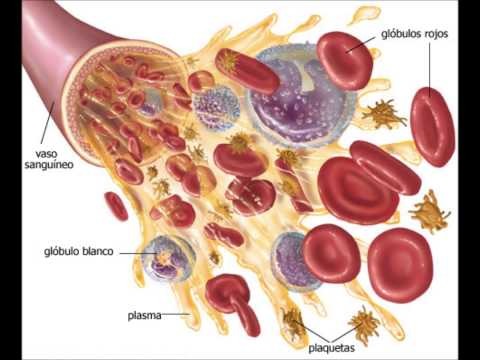 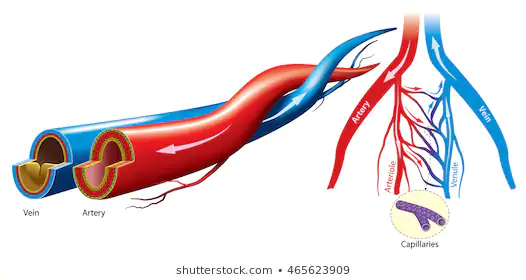 OS časti – SRDCE
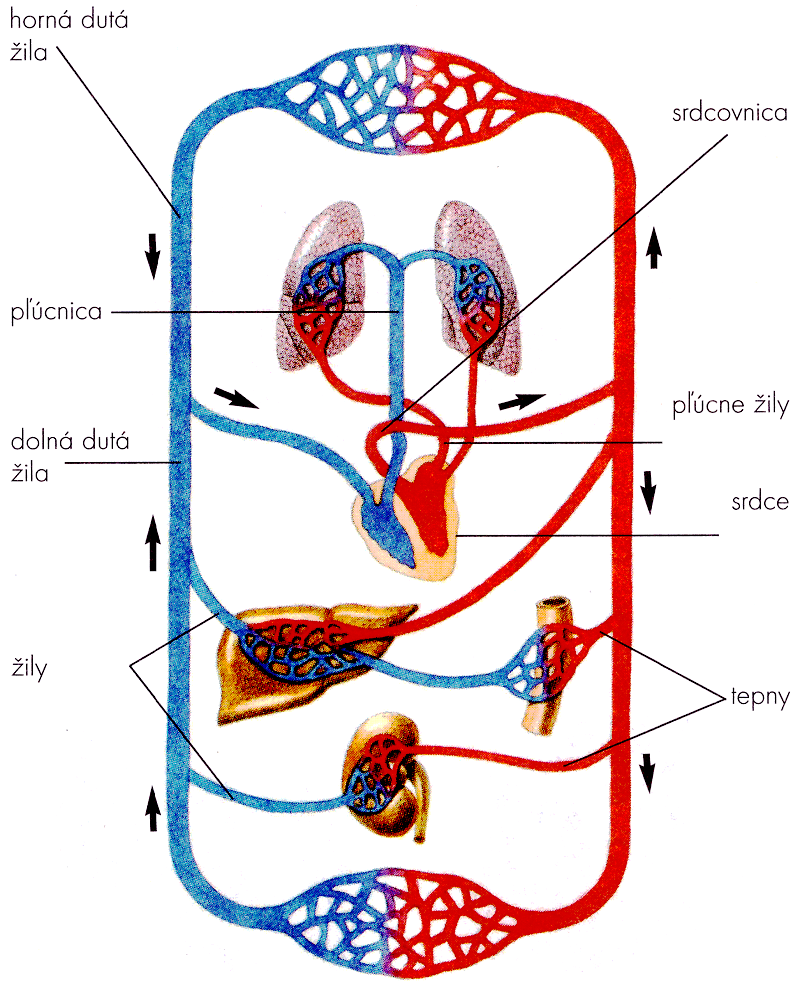 pravidelnými sťahmi poháňa krv v cievach pod určitým tlakom po celom tele 
zabezpečuje obeh krvi v cievach do dýchacieho orgánu (žiabre, pľúca), kde sa krv okysličí
OS časti – CIEVY
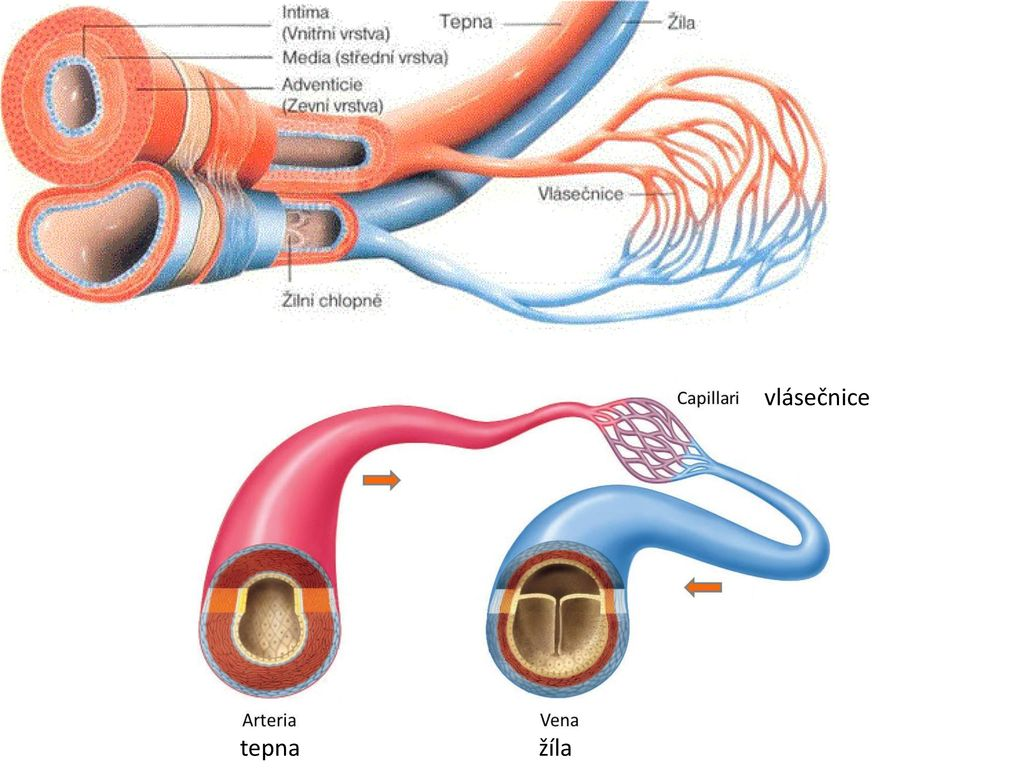 tepny – prúdenie krvi zo srdca 
žily – prúdenie krvi do srdca 
vlásočnice – spájajú tepny so žilami (ich stena je z 1 vrstvy buniek – umožňuje prechod látok medzi bunkami a krvou)
OS časti – TELOVÉ TEKUTINY
KRV
rozvod dýchacích plynov (kyslík, oxid uhličitý), živín, vitamínov, obranných látok, odpadových látok
zloženie - krvná plazma (tekutina) 
červené krvinky - obsahujú hemoglobín (červené farbivo, prenáša kyslík)
biele krvinky – pohlcujú baktérie 
krvné doštičky - zrážanie krvi 
TKANIVOVÝ MOK 
vypĺňa priestory medzi bunkami
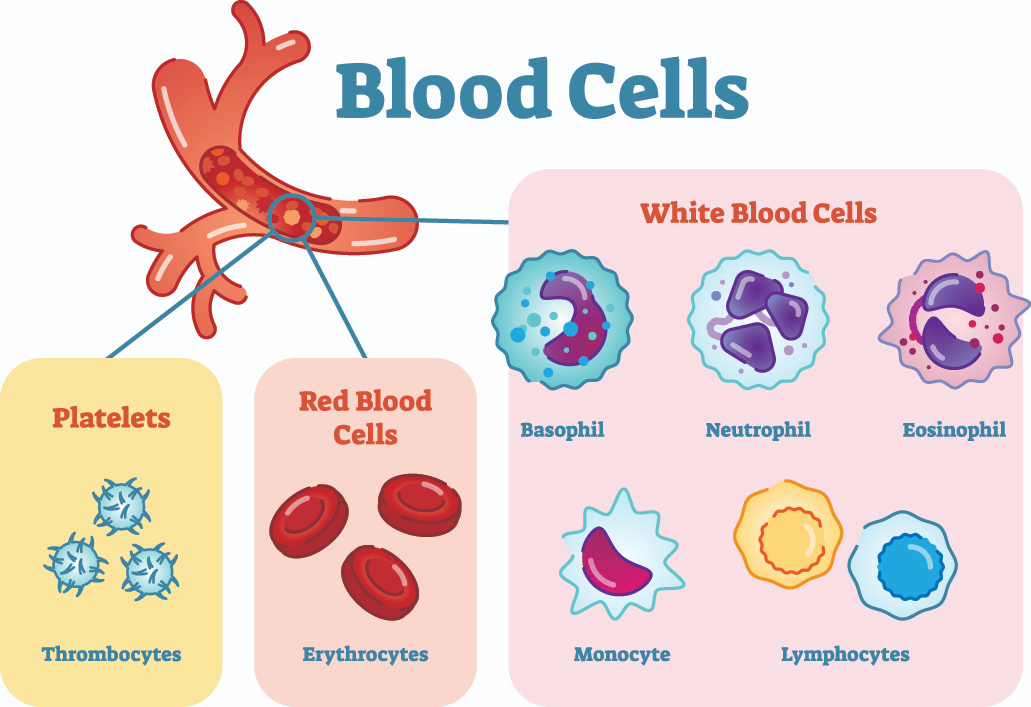 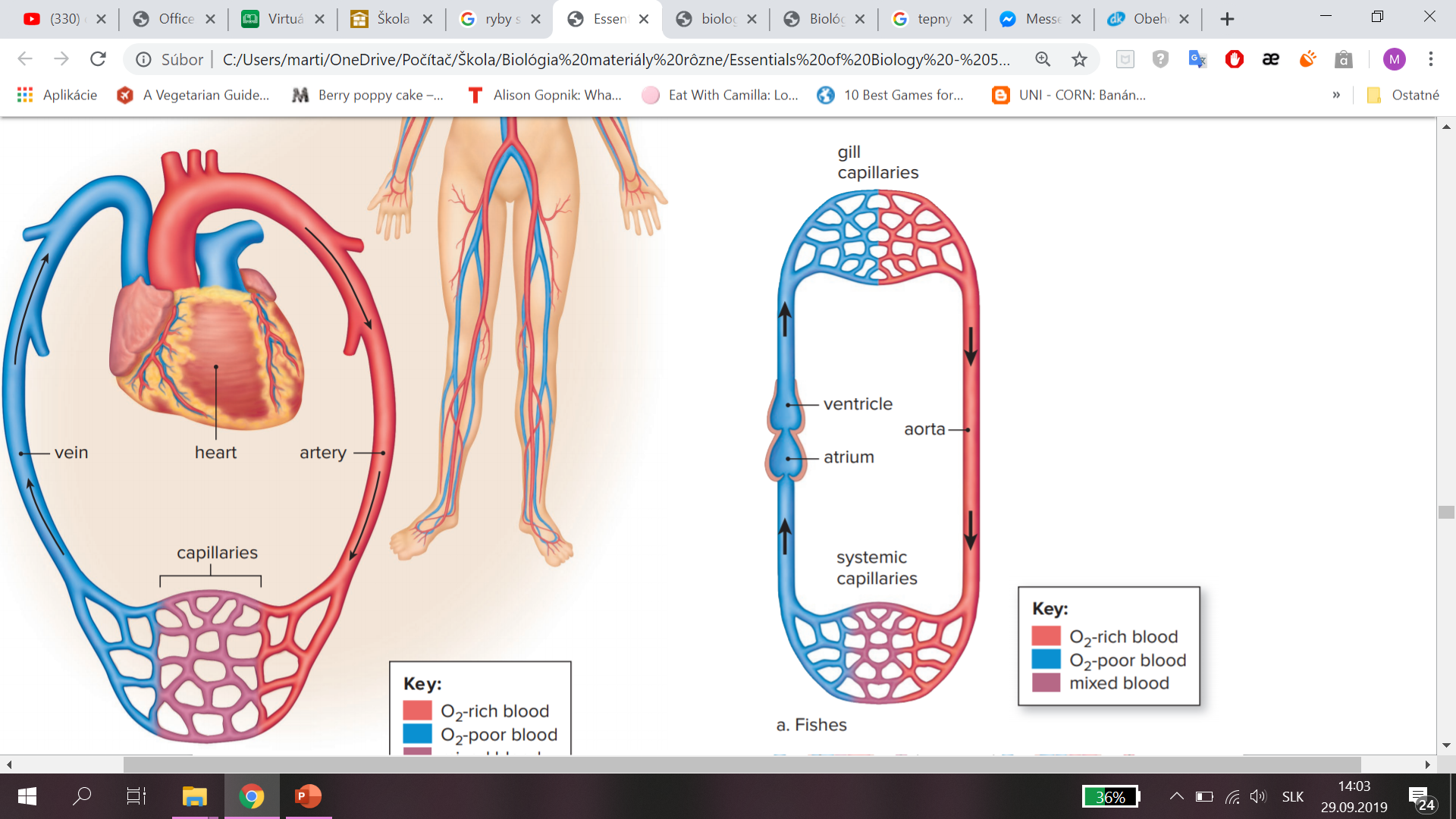 Žiabre – výmena plynov
RYBY
Najjednoduchšie srdce 
predsieň a komora 
Iba odkysličená krv
Komora
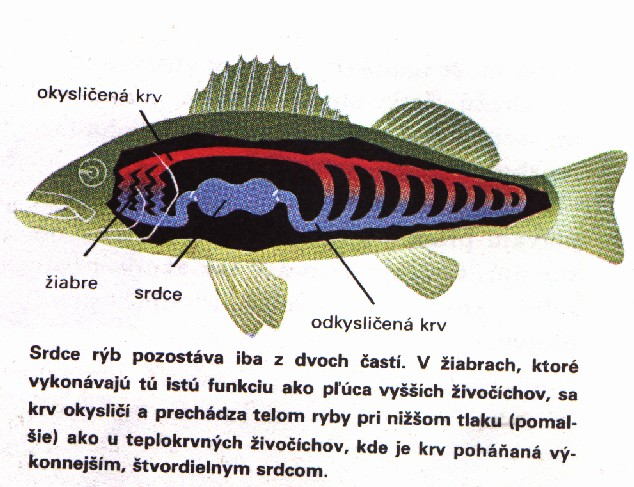 Predsieň
OBOJŽIVELNÍKY
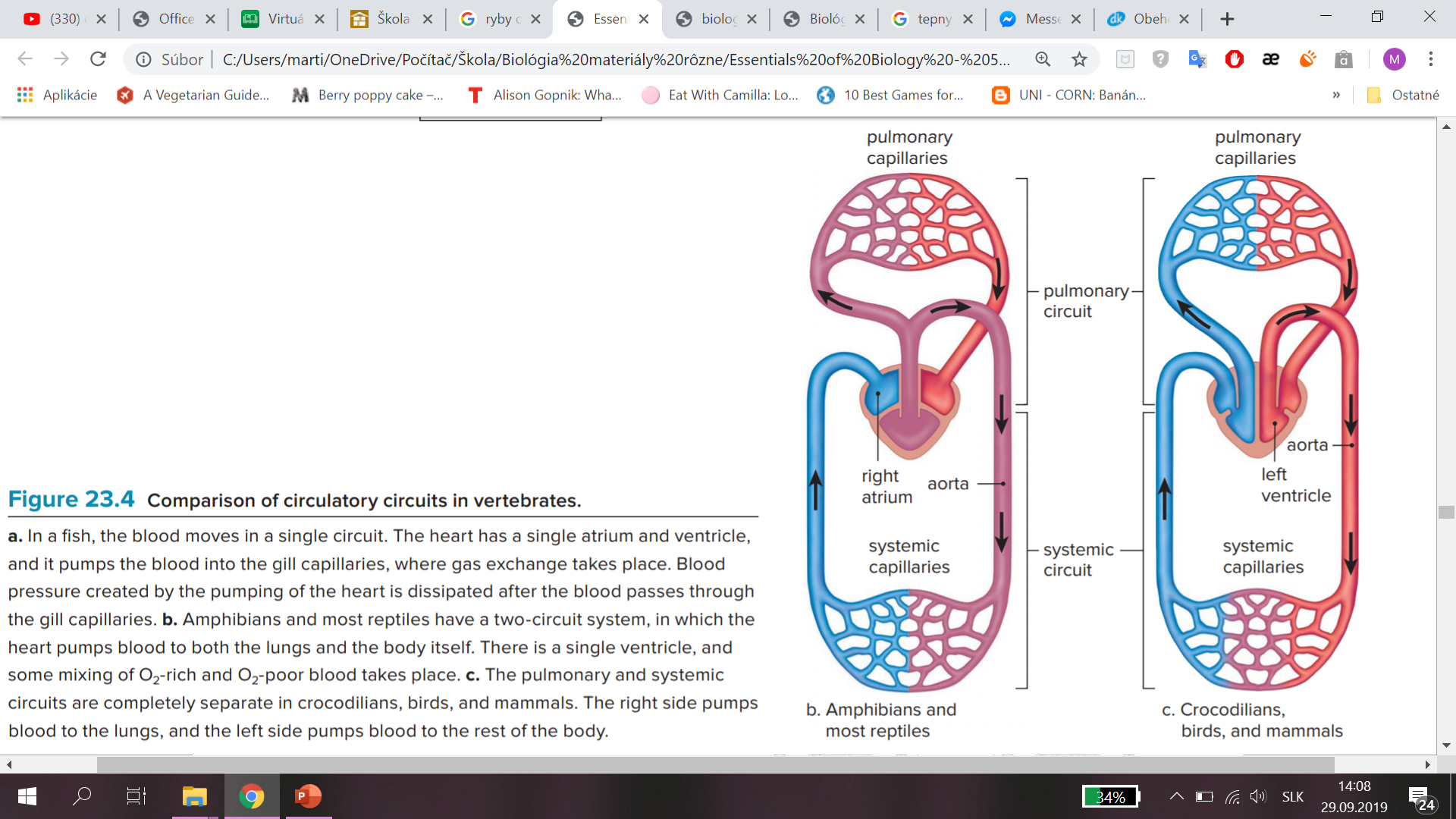 Srdce rozdelené na 2 predsiene a jednu komoru 
V komore sa okysličená a odkysličená krv mieša
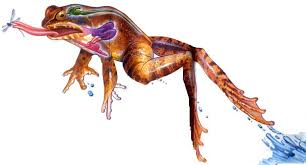 PLAZY
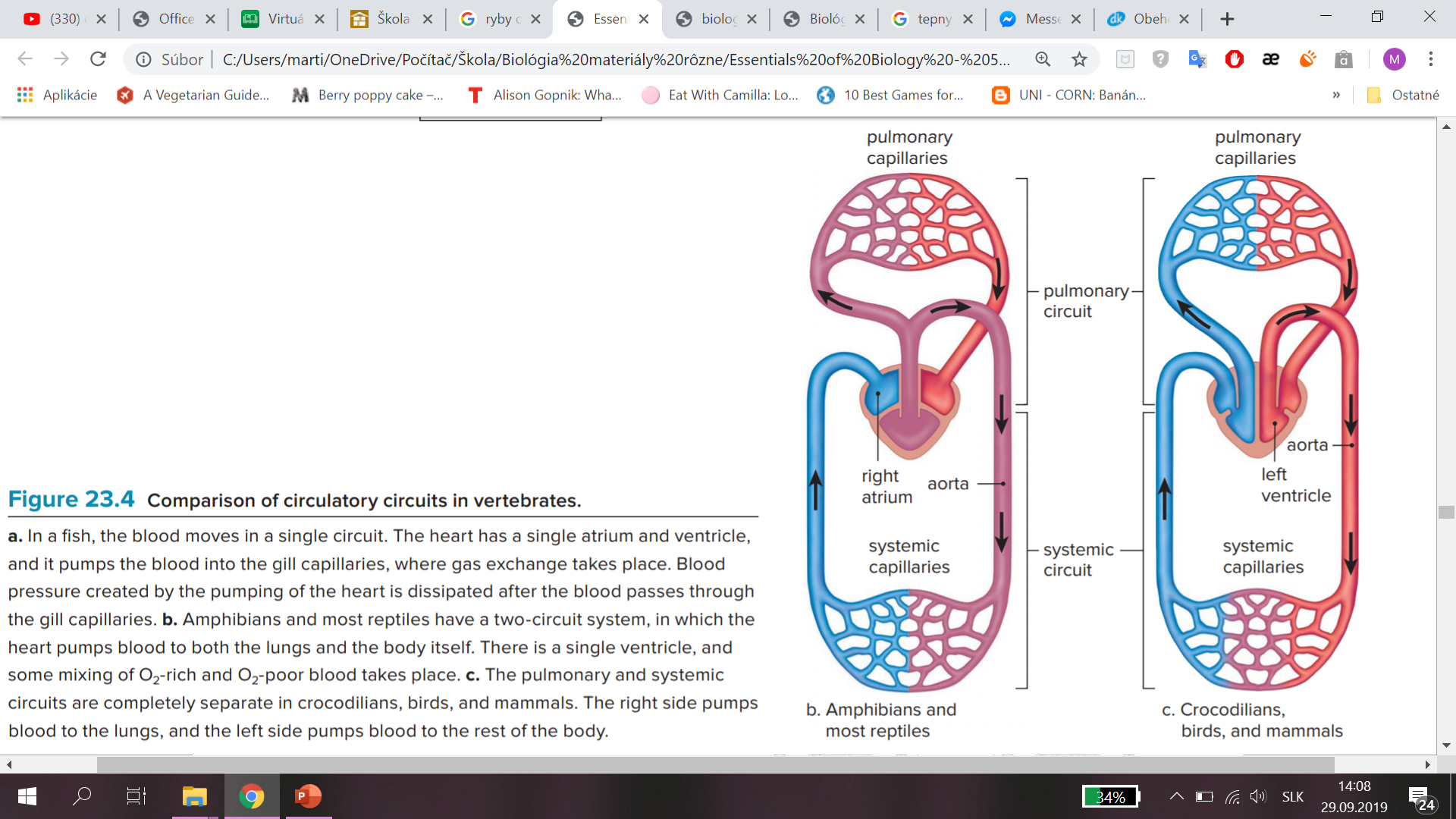 srdce má 2 predsiene a jednu komoru 
Komora je NEÚPLNE ROZDELENÁ na P a Ľ časť 
Krv sa mieša (menej ako u obojživelníkov)
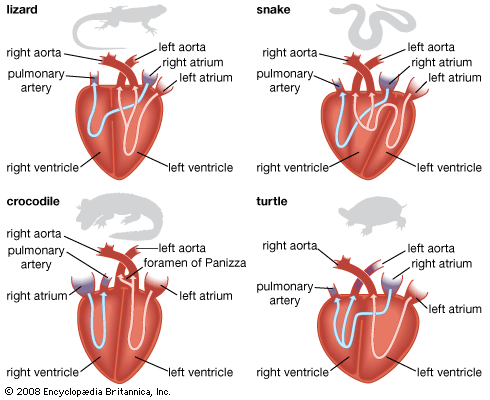 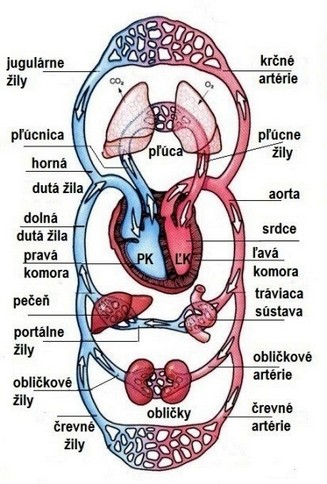 VTÁKY A CICAVCE
srdce rozdelené na 2 predsiene a 2 komory
okysličená a odkysličená krv je oddelená, nemieša sa (v ľavej polovici srdca – krv okysličená; v pravej polovici - odkysličená)
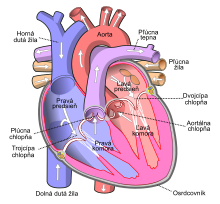 Vtáky a cicavce – KRVNÝ OBEH
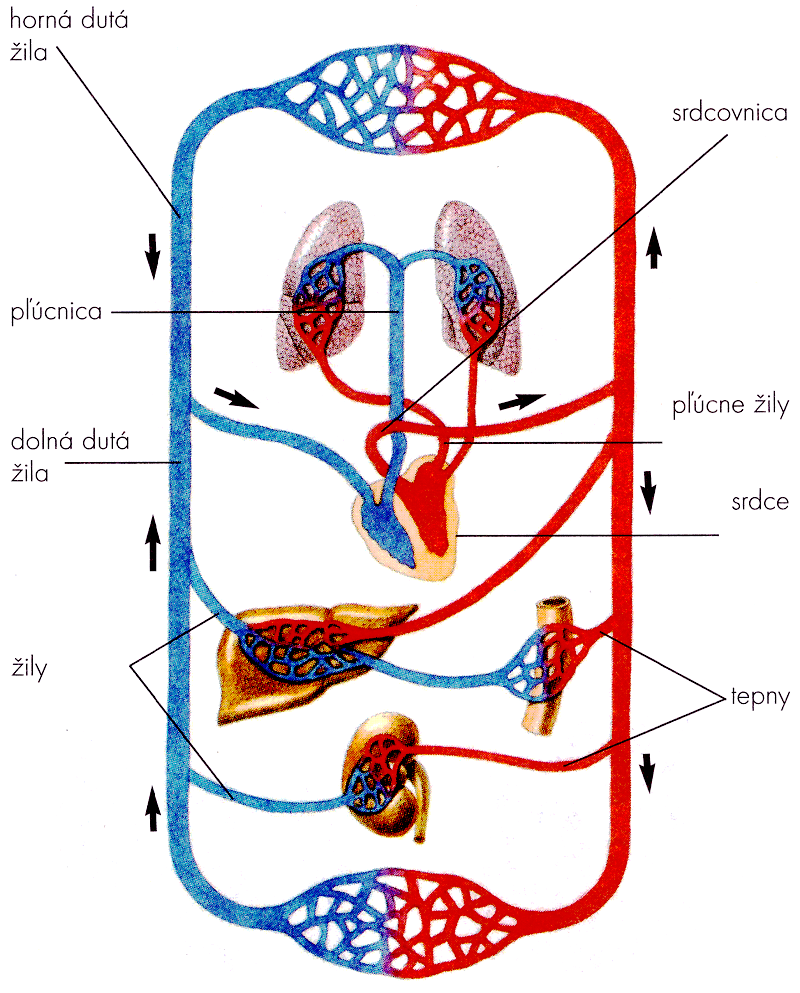 Veľký: 
Okysličená krv z ľavej komory prúdi do celého tela, odovzdá bunkám kyslík a živiny a odkysličená ide do pravej predsiene. 
Malý: 
Odkysličená krv z pravej predsiene ide do pravej komory, odtiaľ do pľúc – kde sa okysličí a okysličená krv sa vracia do ľavej predsiene.

CHLOPNE 
Zabezpečujú jednosmerný tok krvi v srdci